Dr. Alwand Tahir Dizayee
2021-2022
Oil crops: {Schmalfuss 1963} found that the increase in nutrition by Nitrogen increasing Protein and decreasing the Oil and the positive impact low  levels  of Nitrogen increase the oil due to don’t  the demolition and don’t to hash of the leaves on early old stage , which reduces the opportunity to fill the seed during the seed stage of maturity and this decrease content of {carbohydrates or protein} and oil content increase, the{ K, P }increases the oil rate as in raising the efficiency of photosynthesis and reflected a positive to a further proportion of oil,{ Boron and the Calcium } necessary to complete the process of {fertilization , pollination}  of seeds. ® that the N reduces the proportion of oil and K, P is increasing the proportion of Oil
Vegetable crops and fruit trees fruitful :-Leafy crops like Medic, lettuce, Celery , trefoil  , nutrition by Nitrogen linked in stimulating vegetative cultures and help to form Nitrogen (VB) groups , and also Nitrogen is important of amino acids only plants can manufacture
1
Dr. Alwand Tahir Dizayee
2021-2022
like   ( Arginine , Valine , Lysine ,Leucine , Isoleucin , Methionine , Threreonine ,Phenylalanine ,  Tryptophane , Histidine  )  without human and animal  the vitamin in general is important, that  {K, Cu, Mn, B , Zn, Mo }a significant increase in VC
Fodder crops :- The quality of fodder or forage  {Grass, Medic, Clover} depends on the degree of digestion Hemicelluloses , cellulose , lignin and increase the proportion of components with a shortage of crude protein lead to lower quality for animal feed, and care by Nitrogen fertilizer increase the crude protein is essential for the growth of animals and the production of milk, eggs and wool. And production milk needs to be significant quantities of {Sodium, Potassium, the Calcium, Magnesium}, and is  1 mg of  Mg / 100 ml Blood serum is the critical limit of Magnesium, but the animal disease  {Grass tetany }, and {the toxic  with Mo  and the Cu disease } which called  {Molybdenosis or Teart  } disease  which as dehydration of water very poor animal and reduce their production of milk and weight reduction are heading blood and the deficiency of Cu to prevent the entry of  Fe blood hemoglobin.
2
Observations about fruit trees  :-Deficiency or toxicity or imbalance of mineral leads to damage (of yield quality of fruit trees) distortions in the shape and color as well as to the formation of organic compounds and  test ). 1. Deficiency of Nitrogen: In  Citrus reduces the small size of fruit and shell fish and swollen the same thing at the deficiency of { P, Zn, S } 
** toxic of Nitrogen  For Tomato -  color is be still green of fruits and the shoot of near  of fruit , the Orange fruits be still green ,and the   fruit Peach be to cleave and rupture .  Increasing of Nitrogen  lodging for all plants .2. Potassium deficiency: Reduce the proportion of Sugar and increase   amino compound  and the same yield for the deficiency of (P, B) and their relationship to the transfer of sugars   from leaves to fruit to and to formed esters- group  with the OH –groups -p  with in Sugar  to transport  easily with this way. : fruit trees are susceptible to rot and dry grapes to be (raisin).
Dr. Alwand Tahir Dizayee
2021-2022
3
Dr. Alwand Tahir Dizayee
2021-2022
3. Phosphorus deficiency P : to rupture, as in Peaches fruit.       4.Manganese deficiency Mn : cleave and rupture of Peaches,          Bananas / Fruit distort  few in number and short and end   by the 
winding-intensive and green color . 5. Copper deficiency Cu: to paste(glue) Citrus fruits,
 and death and    (  DIE BACK ) , the deficiency of Copper cause the moldiness
 of Onions and softness   the heads of Onions , as is the case in potassium 
deficiency. 6. Zinc deficiency  Zn: the thickness of the cover of the fruit of Orange
and small size , few number . And deformation  shape of  the fruits of {Apricot, Pear, } elliptical  -shaped  .
Avocado  become circular -shaped  like Quince had lost the original form, which is
 similar to a pear. 
**
® deformation , small size  of the bunch grapes
 of the cluster of small grains on the cluster or not formation.
4
® Deficiency of mixing between the elements (Ca, K, B). In the case of deficiency of **
Potassium pills are dry and wrinkled like risen on the grapes .
**In the case of Boron deficiency are very large and very small grains, of grapes called (Hen & Chicken disease) and the deficiency of Boron structures cork from internal and external to the fruits of the Apple. ® and the phenomenon of the Monkey Face in the olive fruit  is the deficiency of (B) . ® also causes husks on the Potato tubers and fruits rupture Apple & Pomegranate, Oranges, Tomatoes and to the phenomenon Dehydration and of risen grapes. ® The  relation between the deficiency of (B) and the pin phenomenon on Melon { Watermelon, Sugar melon} crop. 
**® The  relation between  the deficiency of Ca and  the { Bitter pit } phenomenon on the Apples fruit  .
deficiency  caused Tomato, Pepper, Eggplant to moldiness border bloom,
{ Blossom end } and  there is the relationship between the deficiency of (Ca) and moldiness of border bloom in  Watermelon & Sugar melon  . ® deficiency of (Mo, B, P) colored Cauliflower  the purple color and appears after all other element deficiency  .
Dr. Alwand Tahir Dizayee
2021-2022
5
2021-2022
The End
Dr. Alwand Tahir Dizayee
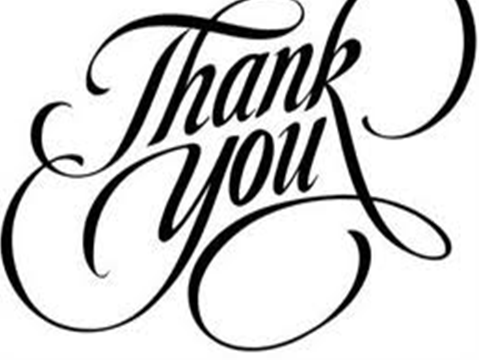 6
Dr. Alwand Tahir Dizayee
2021-2022
7
Dr. Alwand Tahir Dizayee
2021-2022
8
Dr. Alwand Tahir Dizayee
2021-2022
9
Dr. Alwand Tahir Dizayee
2021-2022
10
Dr. Alwand Tahir Dizayee
2021-2022
11
Dr. Alwand Tahir Dizayee
2021-2022
12
Dr. Alwand Tahir Dizayee
2021-2022
13
Dr. Alwand Tahir Dizayee
2021-2022
understanding of plant nutrition. With this knowledge it is possible to idealize or fine-tune what is delivered to a plant nutritionally so as to ensure no deficiency, minimize waste, and maximize yields.
14
Dr. Alwand Tahir Dizayee
2021-2022
There is a common misconception that what a plant "eats" in a hydroponic or soilless scenario is somehow different from what a plant "eats" in soil. The truth is that a plant has evolved over millions of years to the point that it uses certain aspects of its environment for its growth. With the understanding of these respective plant requirements and environments being furthered everyday by the scientific community and the increasing collective education of the public regarding these concepts, it is possible to provide specific materials to enhance specific plant processes on a commercial and individual level. For example, a plant utilizes more Nitrogen in the vegetative stage and more Phosphorous in a flowering stage. This phenomenon is apparent in the formulation of complete fertilizers used in a hydroponic or soilless scenario with "veg" fertilizers emphasizing Nitrogen and "bloom" fertilizers emphasizing Phosphorous, generally. The ability to bring a full spectrum of nutrients in a pre-calibrated fashion allows the grower more control and, in turn, potentially higher yields.
15
Dr. Alwand Tahir Dizayee
2021-2022
A plant is a plant. By current standards, all plants use 16 primary or essential elements to grow, albeit in different concentrations. The term essential mineral element (or mineral nutrient) was proposed by Arnon and Stout in 1939. They concluded three criteria must be met for an element to be considered essential. These criteria are: 
A plant must be unable to complete its life cycle in the absence of the mineral element. 
    The function of the element must not be replaceable by another mineral element. 
The element must be directly involved in plant metabolism. 
These criteria are important guidelines for plant nutrition but exclude beneficial compounds, such as amino acids, carbohydrates, enzymes, etc. and beneficial mineral elements. These include minerals that can compensate for toxic effects of other elements or may replace mineral nutrients in some other less specific function, such as the maintenance of osmotic pressure..
16